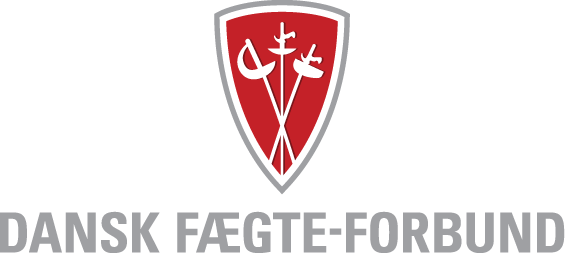 Møde for bruttolandsholdsfægternev/ EliteudvalgetReferat af oplæg ved mentaltræner Jørn Ravnholt, M.Sc. i idræt
7 november 2014, Kl. 15.00-17.30, Hellerup Sejlklub
DREAM
WIN
Result goals, depending on others.
1 minute
HOW?
Performance goals
PHYSICAL SHAPE
10 minutes
PSYCHOLOGY
TECHNIQUE
TACTICS
Process goals
What did I do well at my training today?
Why?
How? Thoughts, feelings, energy…
What from my training must I take with me to competitions?
[Speaker Notes: The dream leads to the desire to win (a result oriented goal), which leads to the question: How do I/we win?(a performance goal). The answer would be in the areas one can train (physical shape, technical skills, tactics and psychological approach) (process goals).

For every minute you spend thinking about winning (the result goal), one must spend 10 minutes thinking about how to get there (via the process goals).]
Self confidence vs. self esteem
Self confidence

CAN

Here and now
Self esteem

AM

Stabil
90 hours per week
FRIENDS
FENCING
FAMILY
WORK
SCHOOL
ETC…
If fencing is your only pillar supporting your self esteem, your self esteem is based on an unstable and weak foundation.
Self confidence
The ability to take TIME 
to FOCUS
on what I KNOW
I CAN (=am good at)
and FEEL I reach my GOAL
“Put the head back on the shoulders”
Taken from tennis:
What happens during the 20 second breaks between plays?
1: React! Positively (9 out of 10 times) (1-2 sec)
2: Relax! (breath, thoughts, speech, focus, gestures) = aura (=udstråling:) (8-12 sec) 
3: Next… How? (4-6 sec) 
4: Trigger optimum condition/goal (2-4 sec)
Generally, breaks in fencing will be shorter, around 10 seconds. So… you need to go through steps 1-4 twice as fast asthe tennis players.